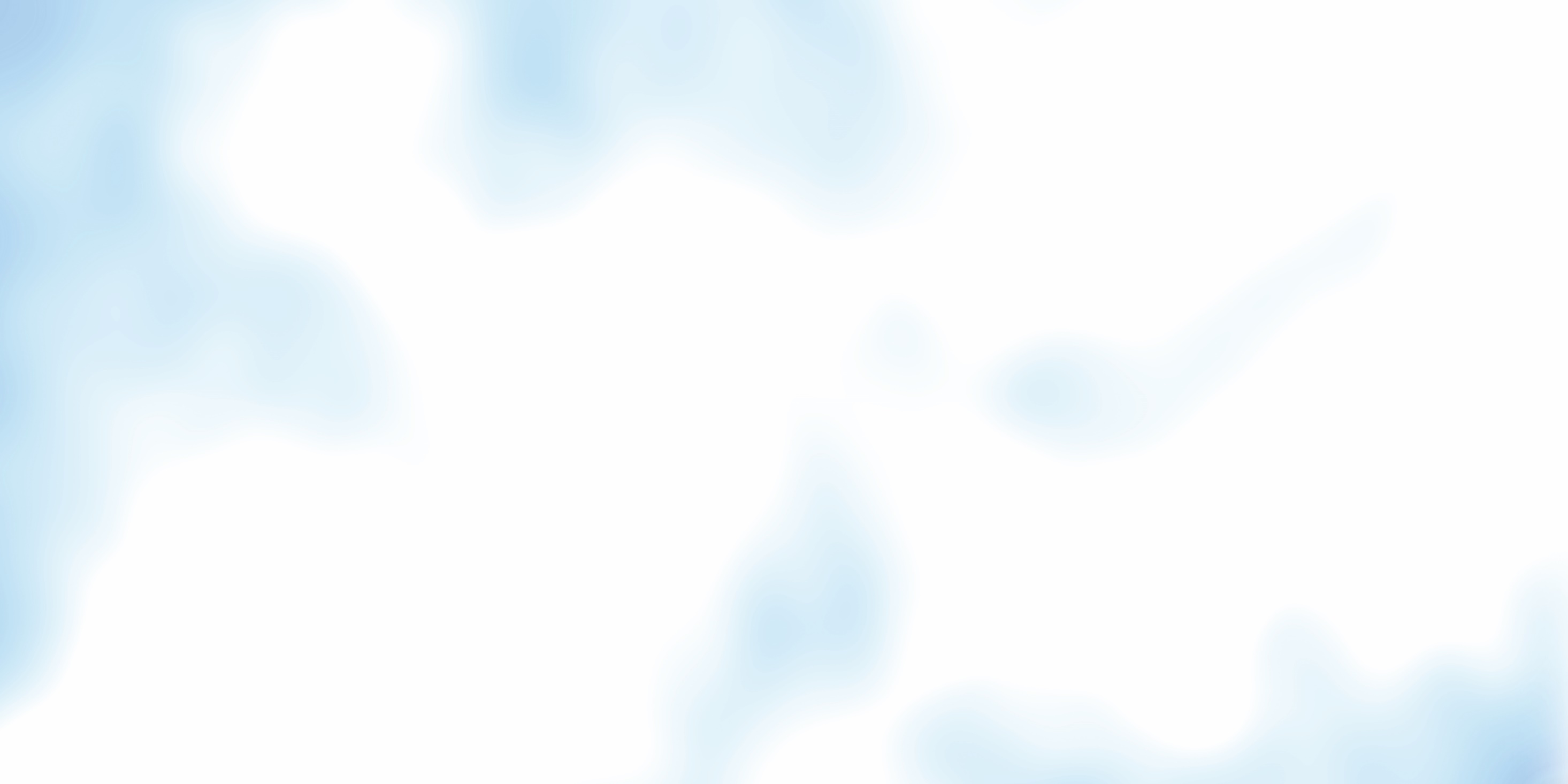 HAM HỌC HỎI
CHỦ ĐỀ  3
Bài 4: Ham học hỏi (tiết 1)
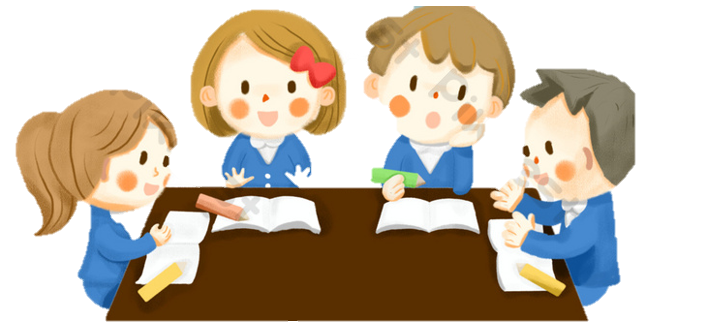 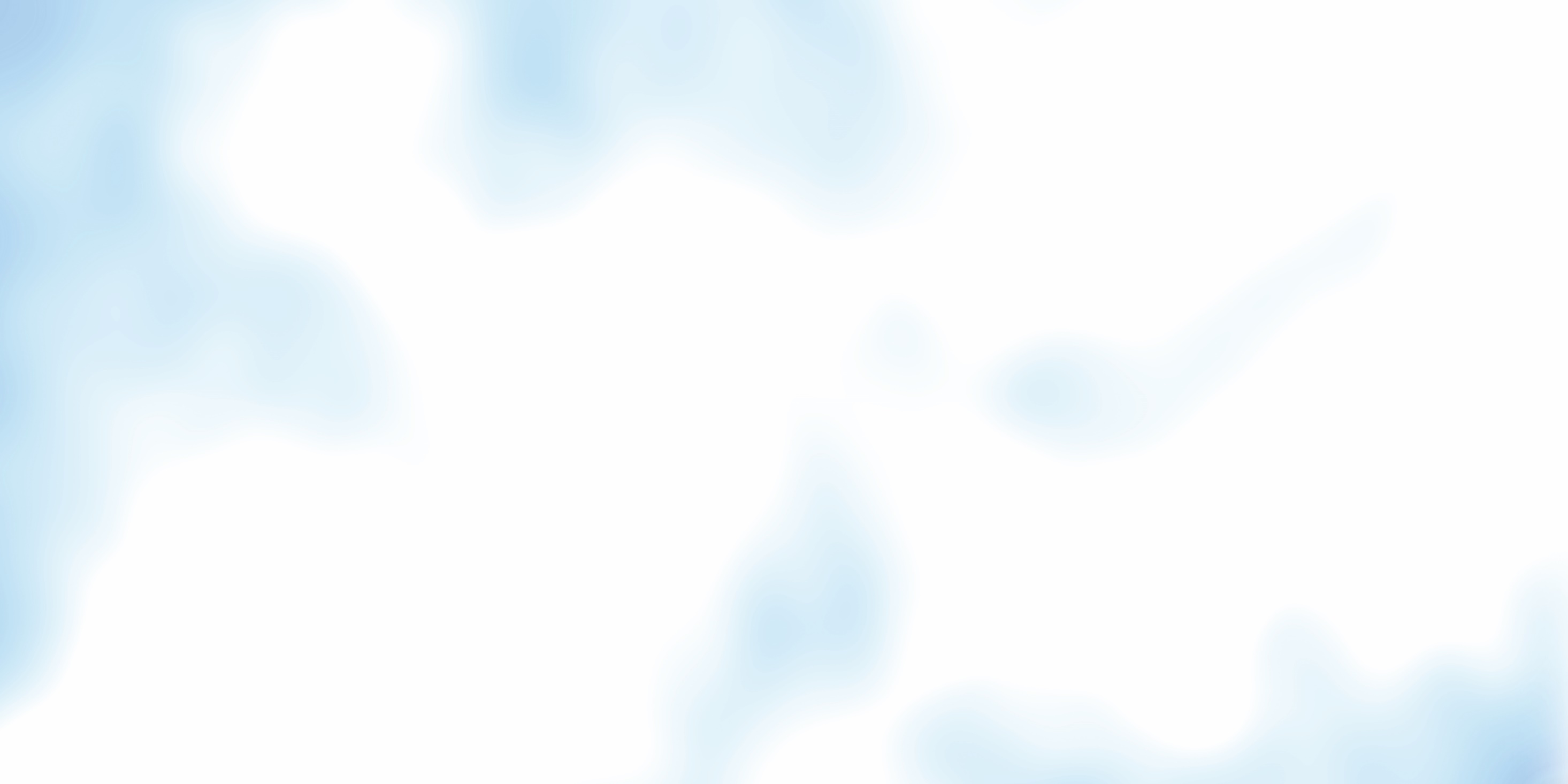 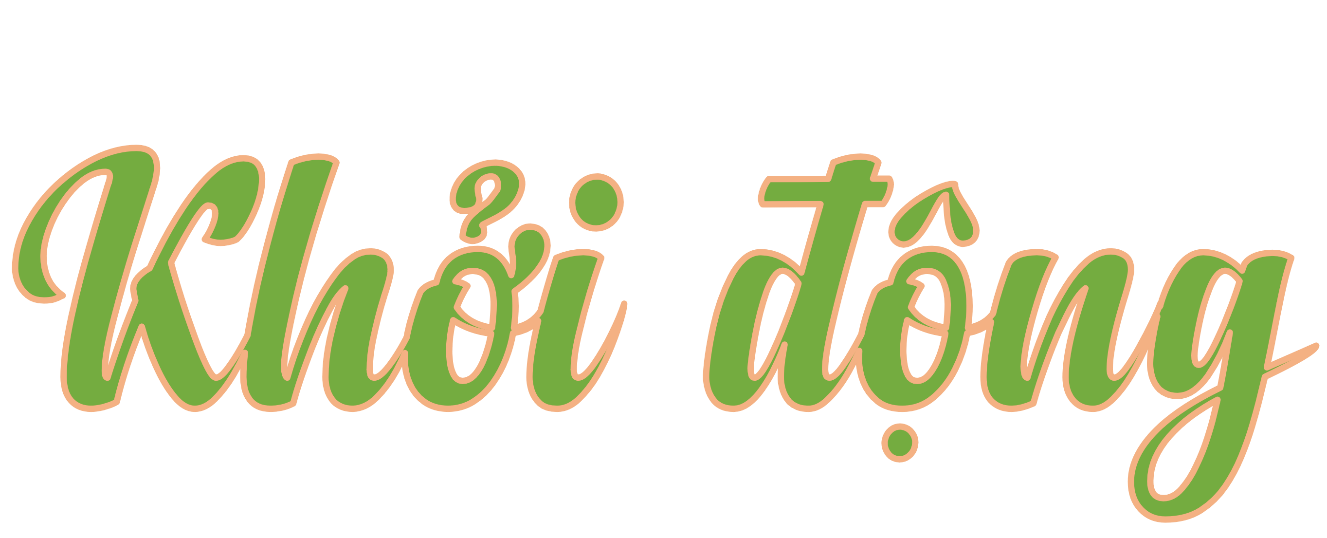 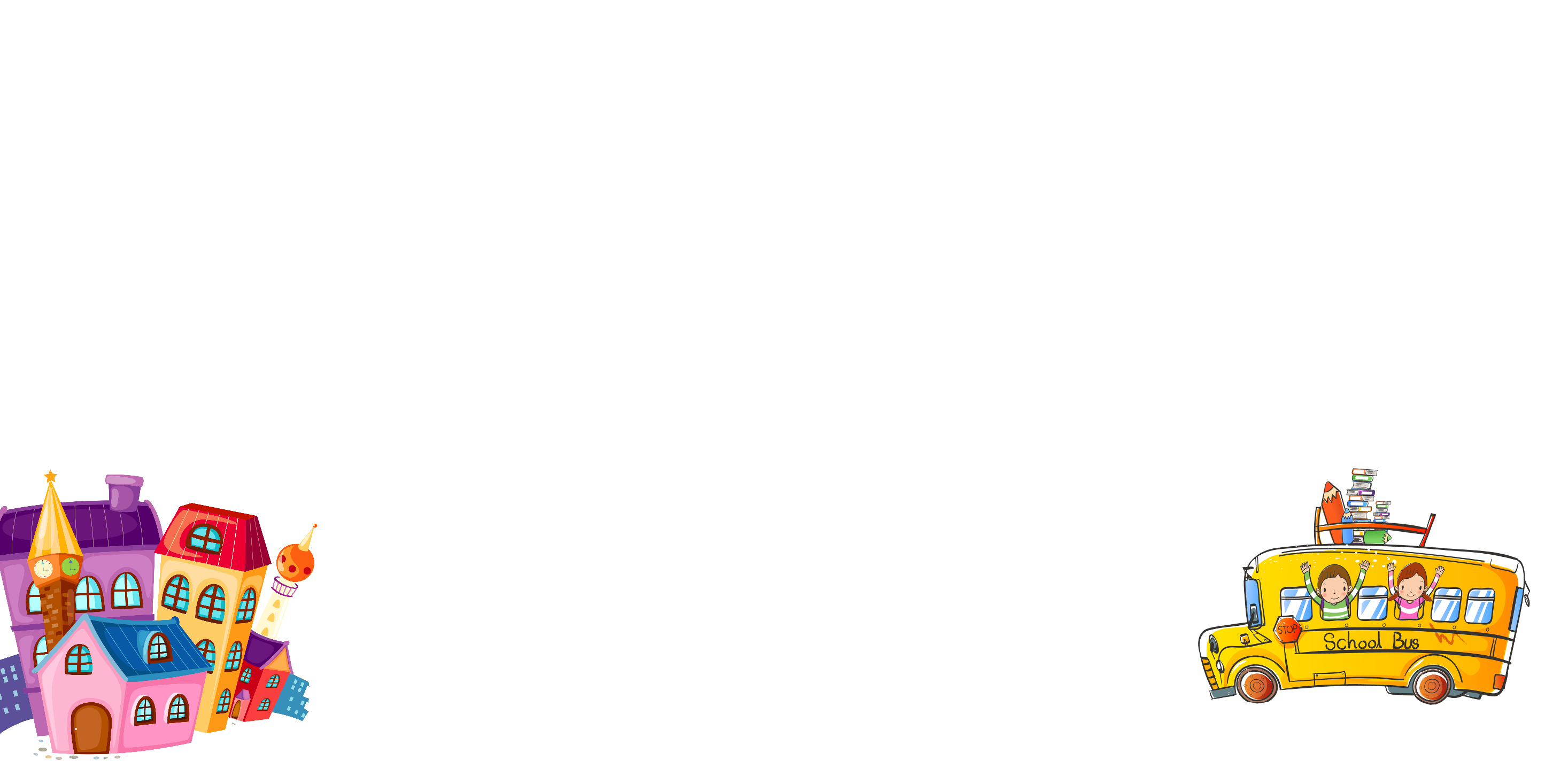 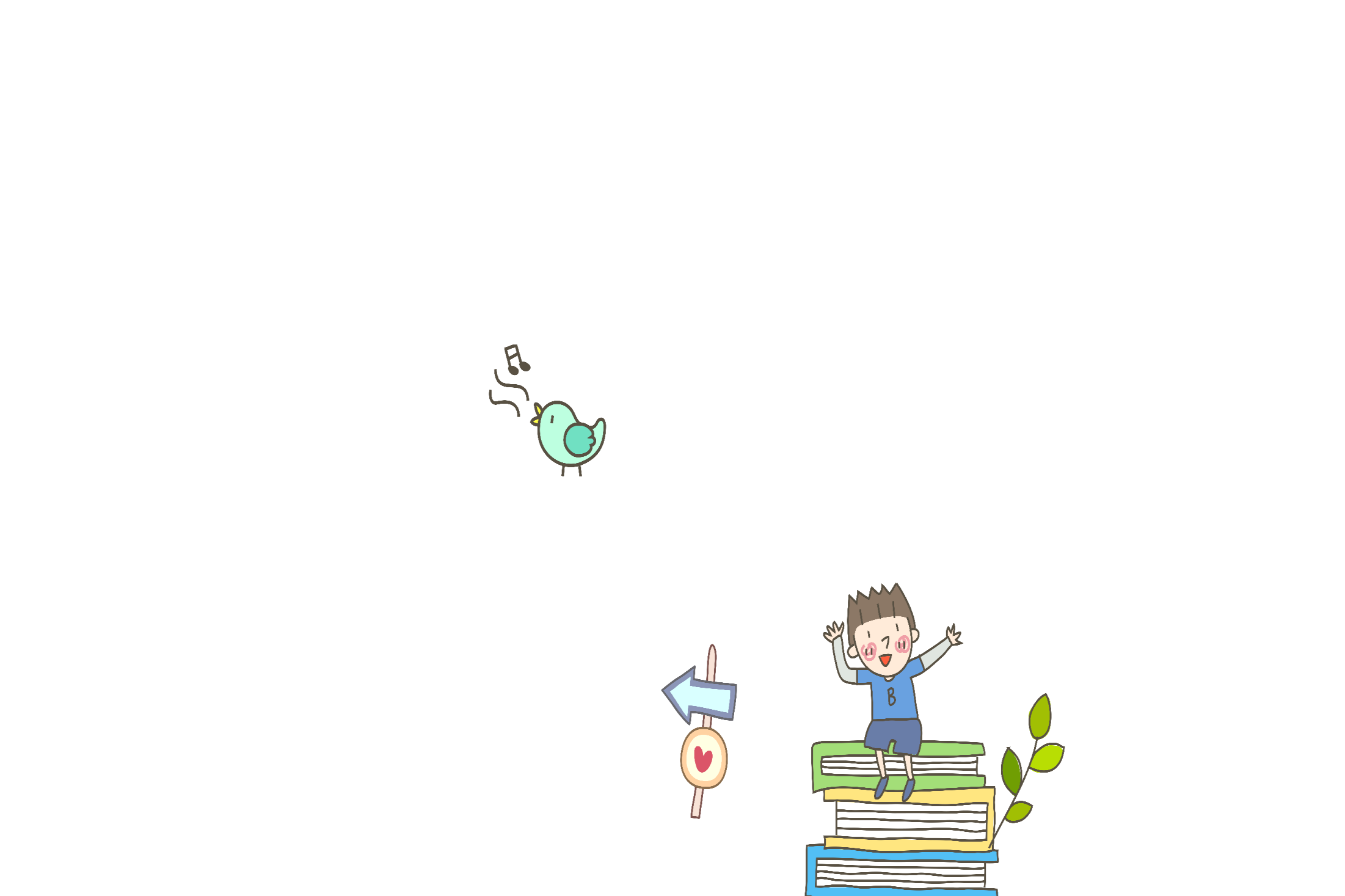 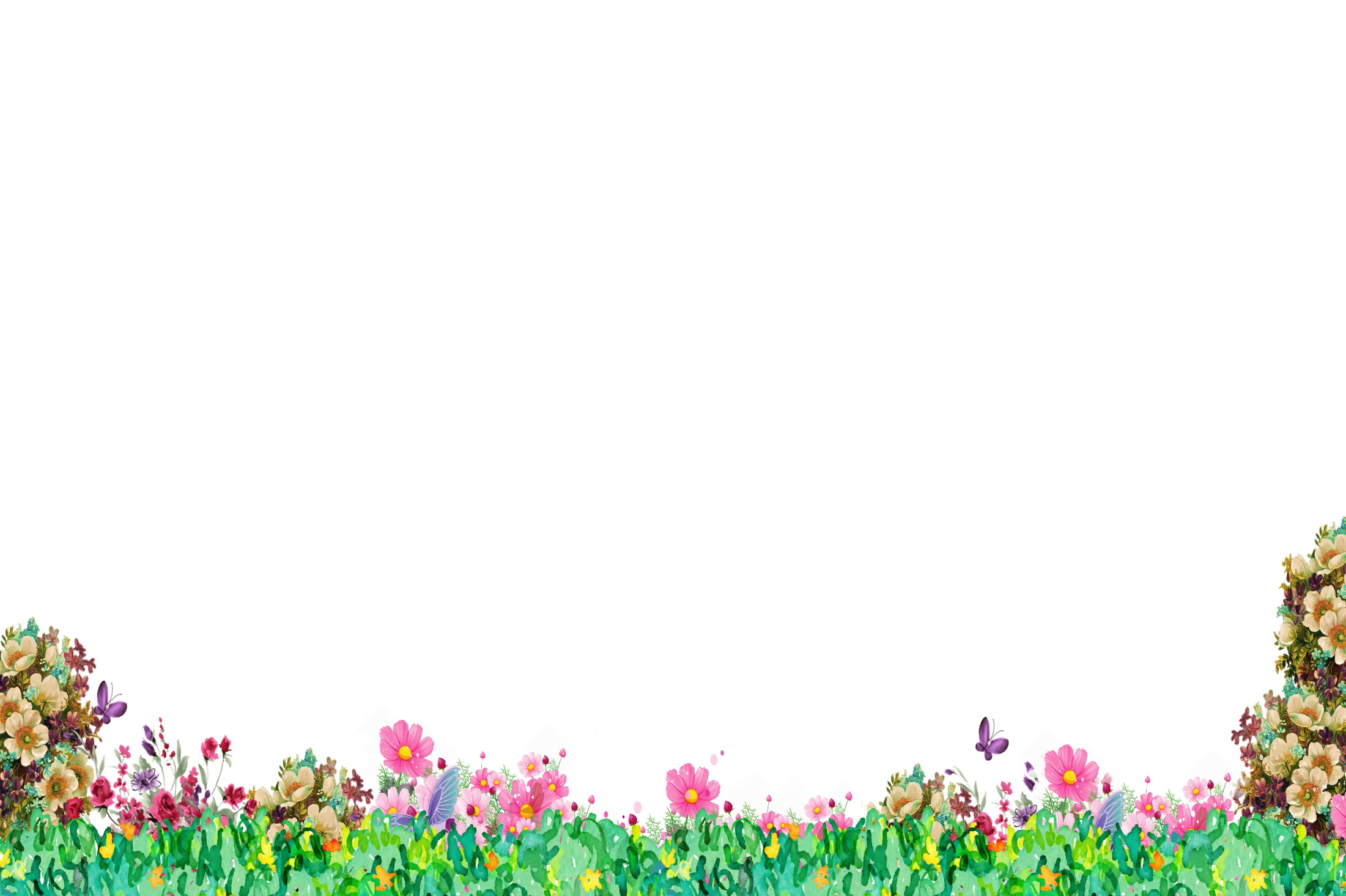 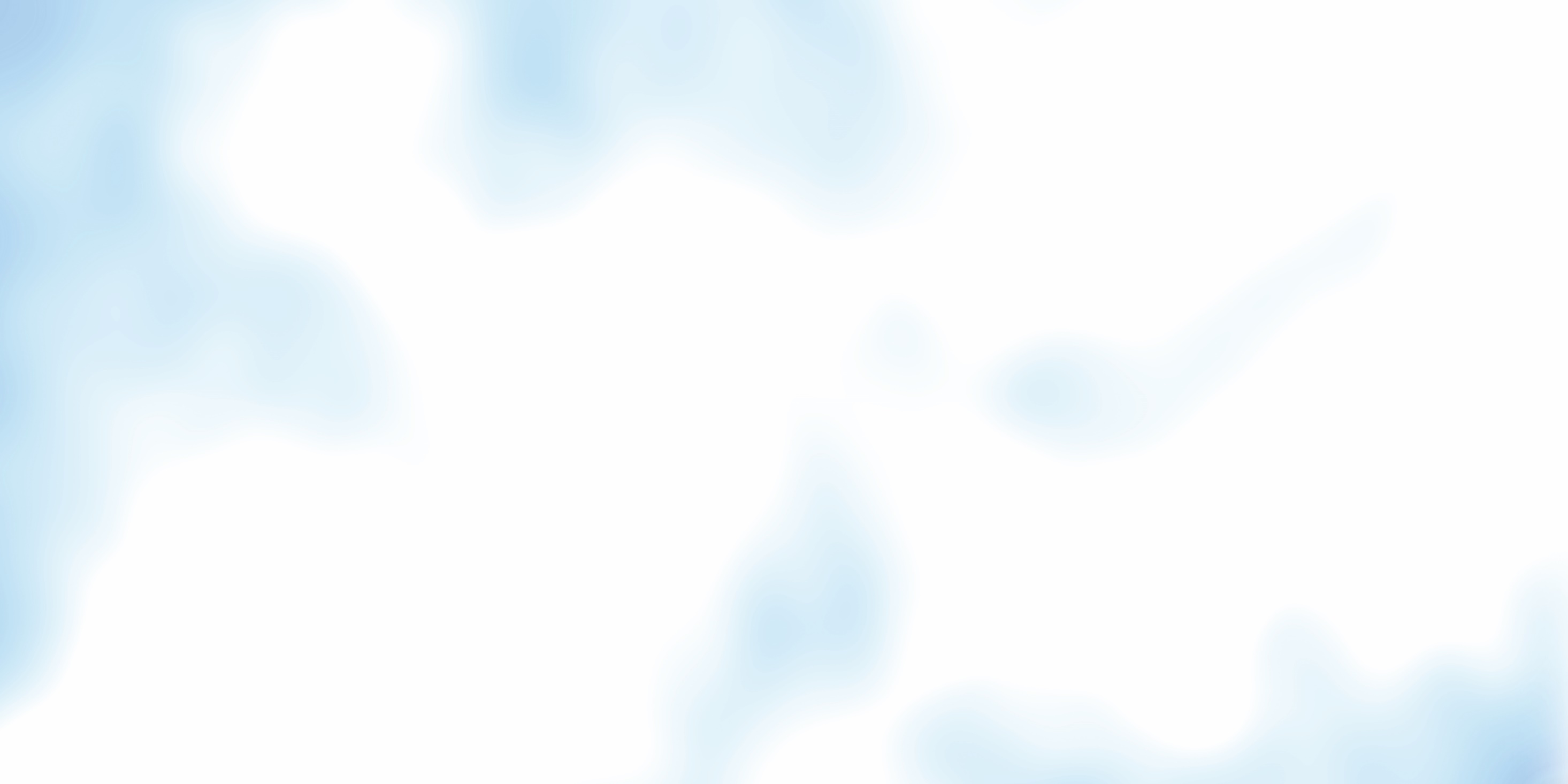 - Nghe bài hát: Vì sao lại thế ( sáng tác: Lưu Hà An)
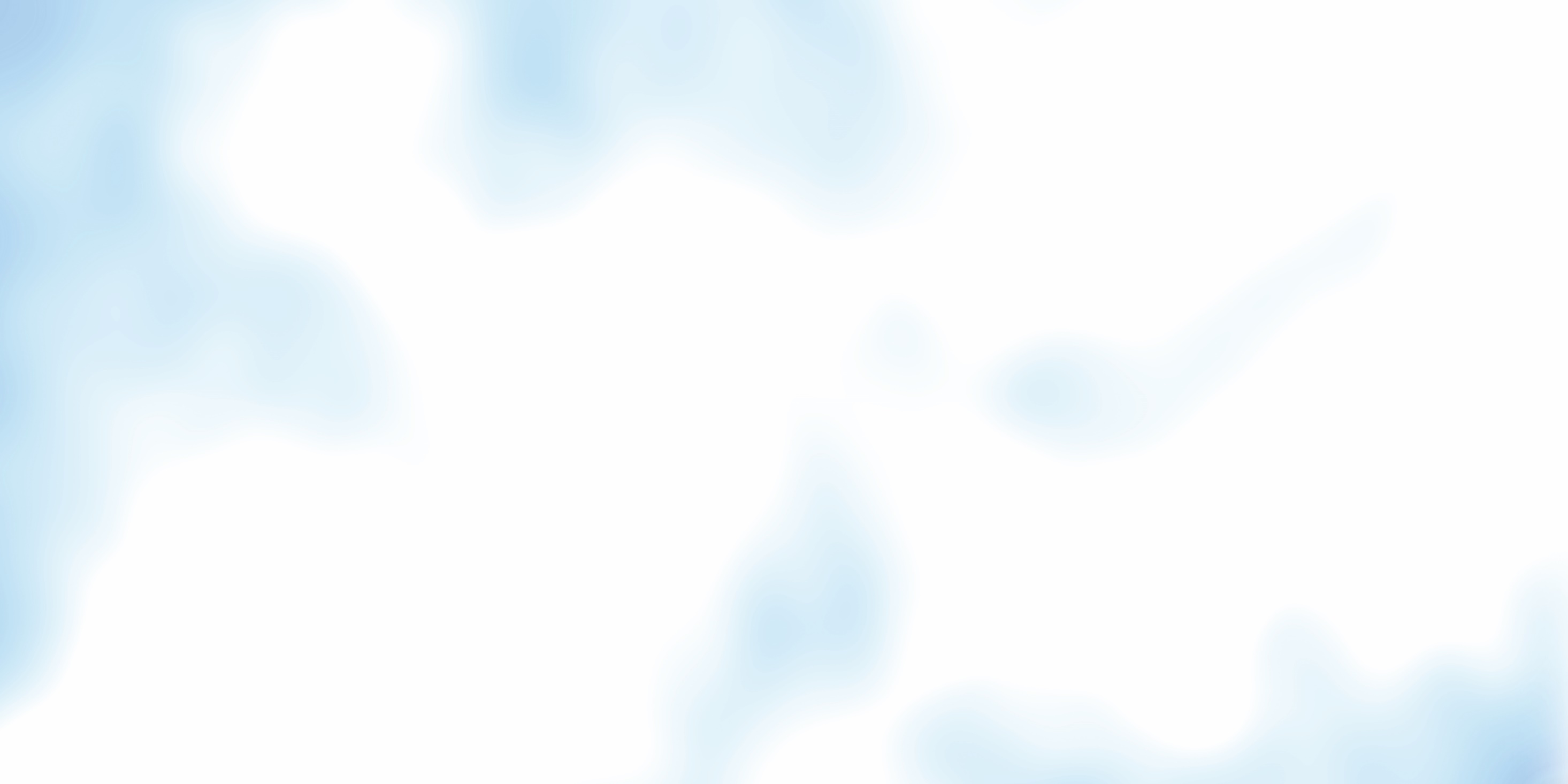 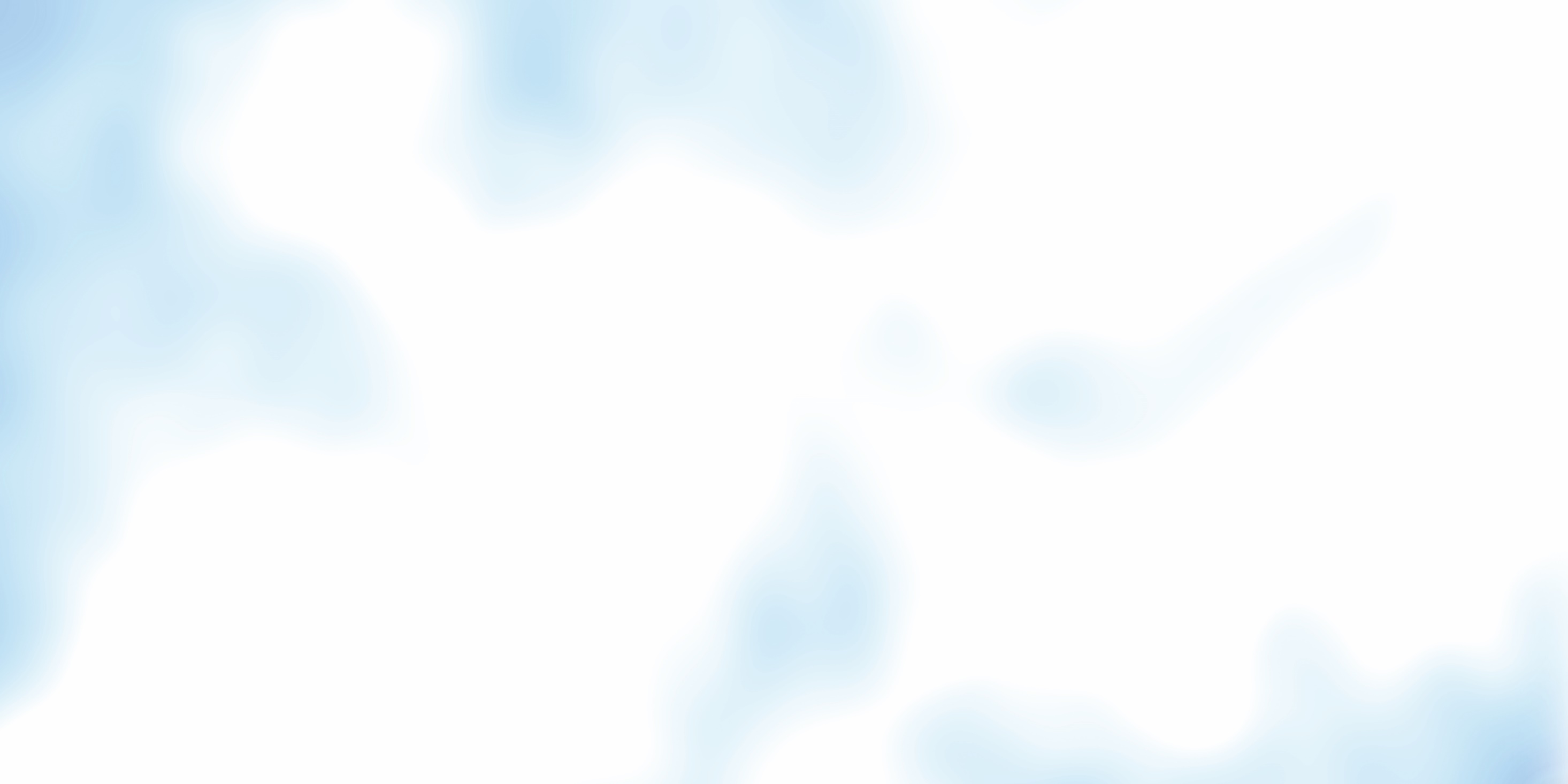 + Bài hát nhắn nhủ chúng ta điều gì?
+ Bài hát nhắn nhủ chúng ta nên học hỏi, tìm hiểu nhiều hơn để khám phá những điều kì diệu, thú vị trong cuộc sống.
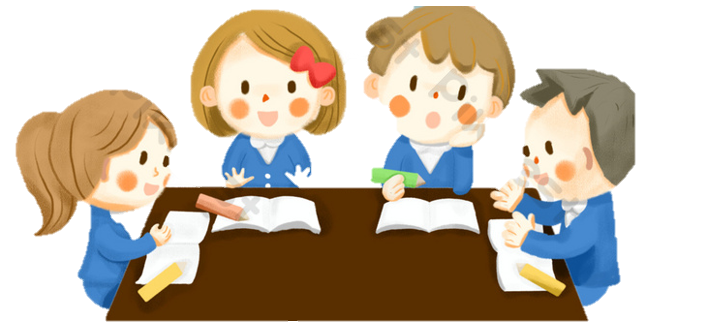 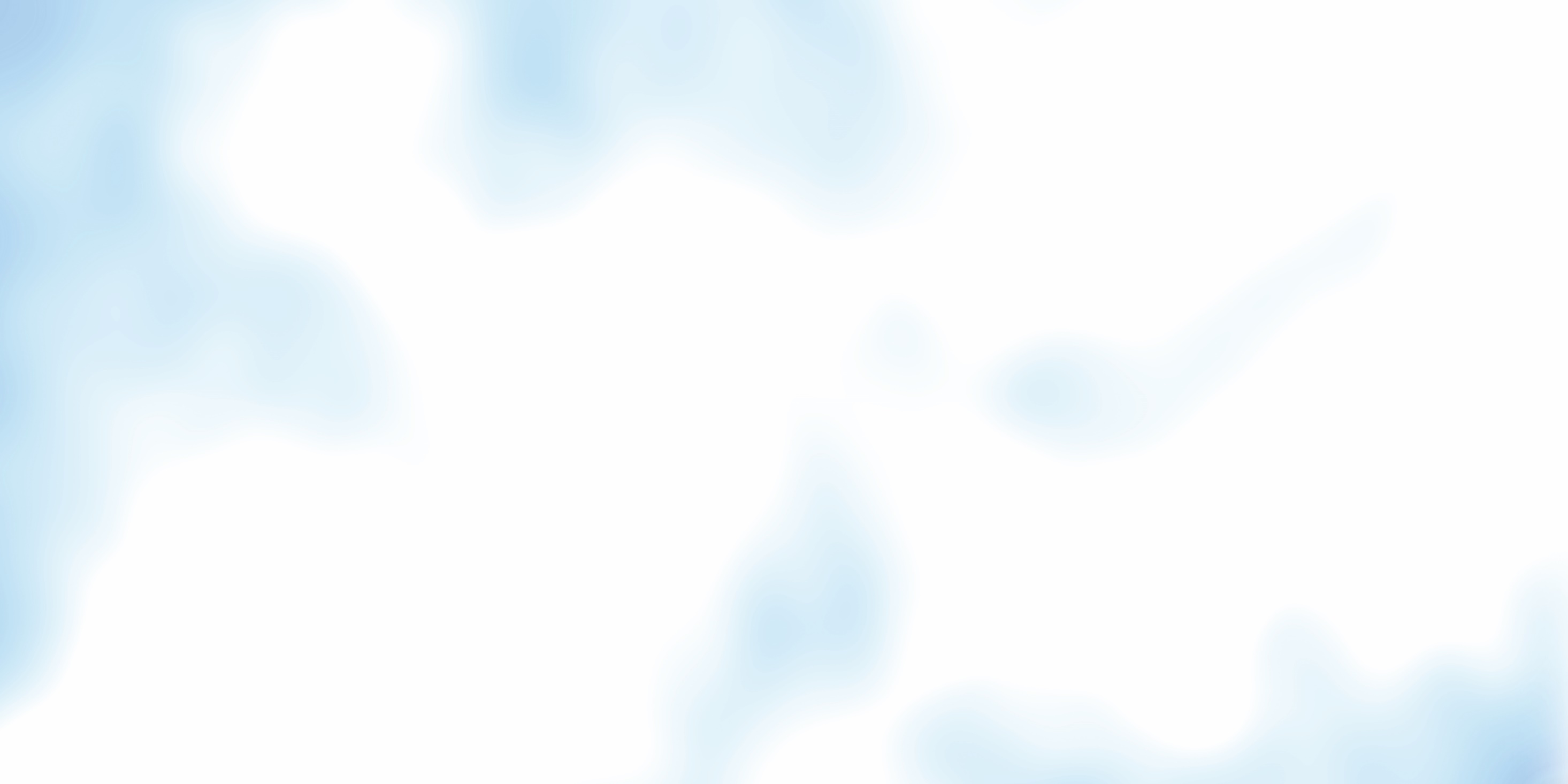 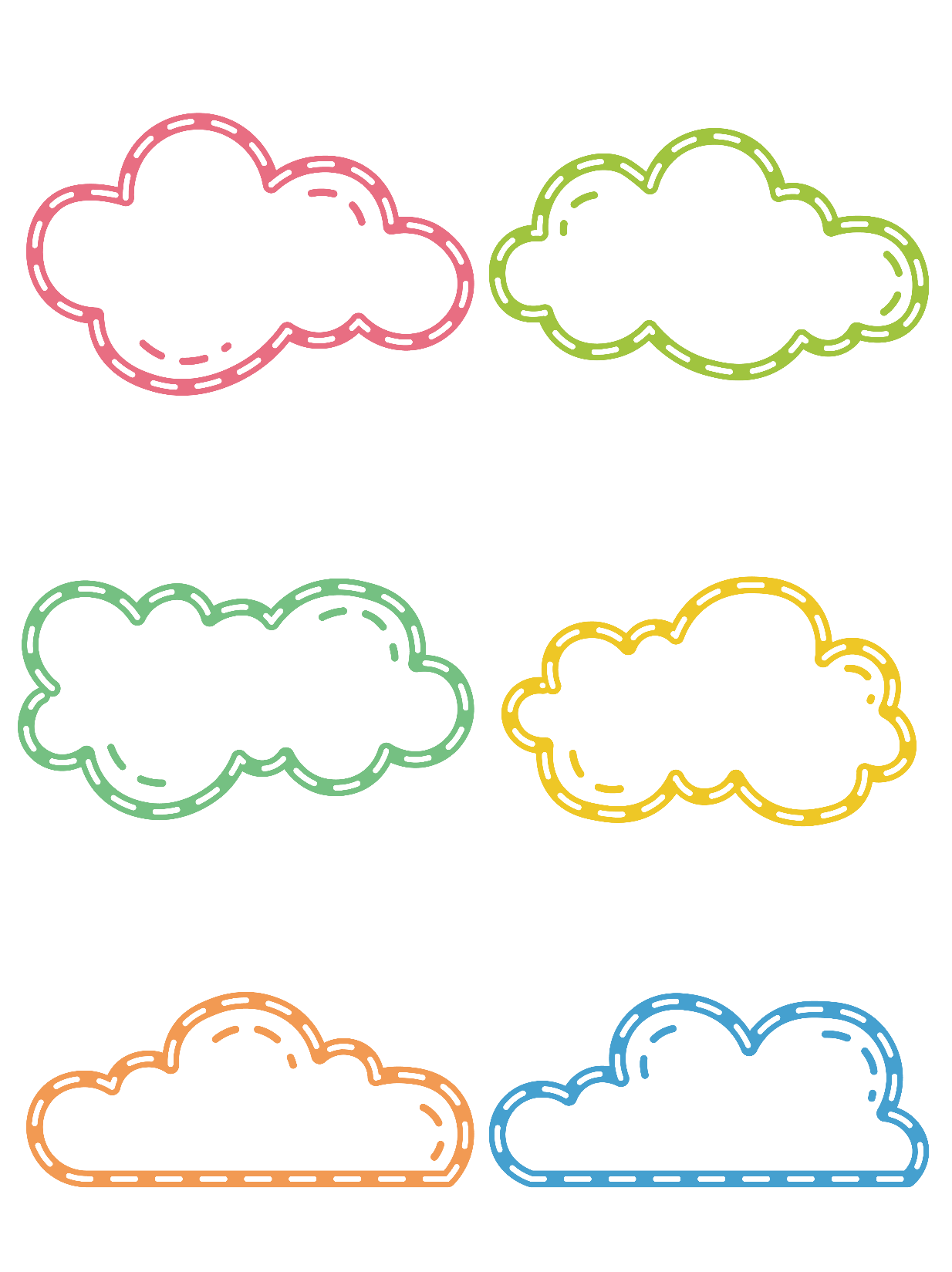 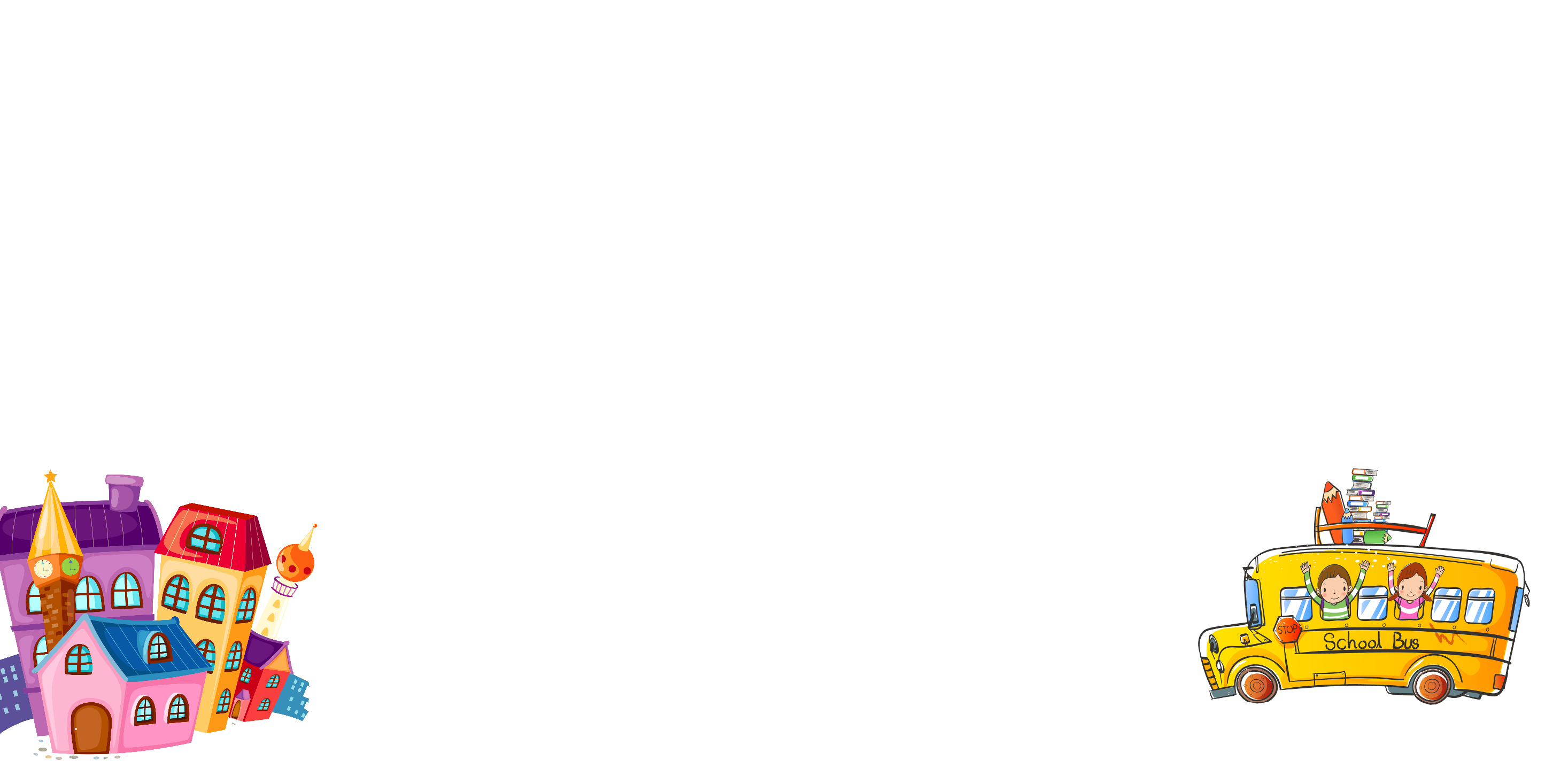 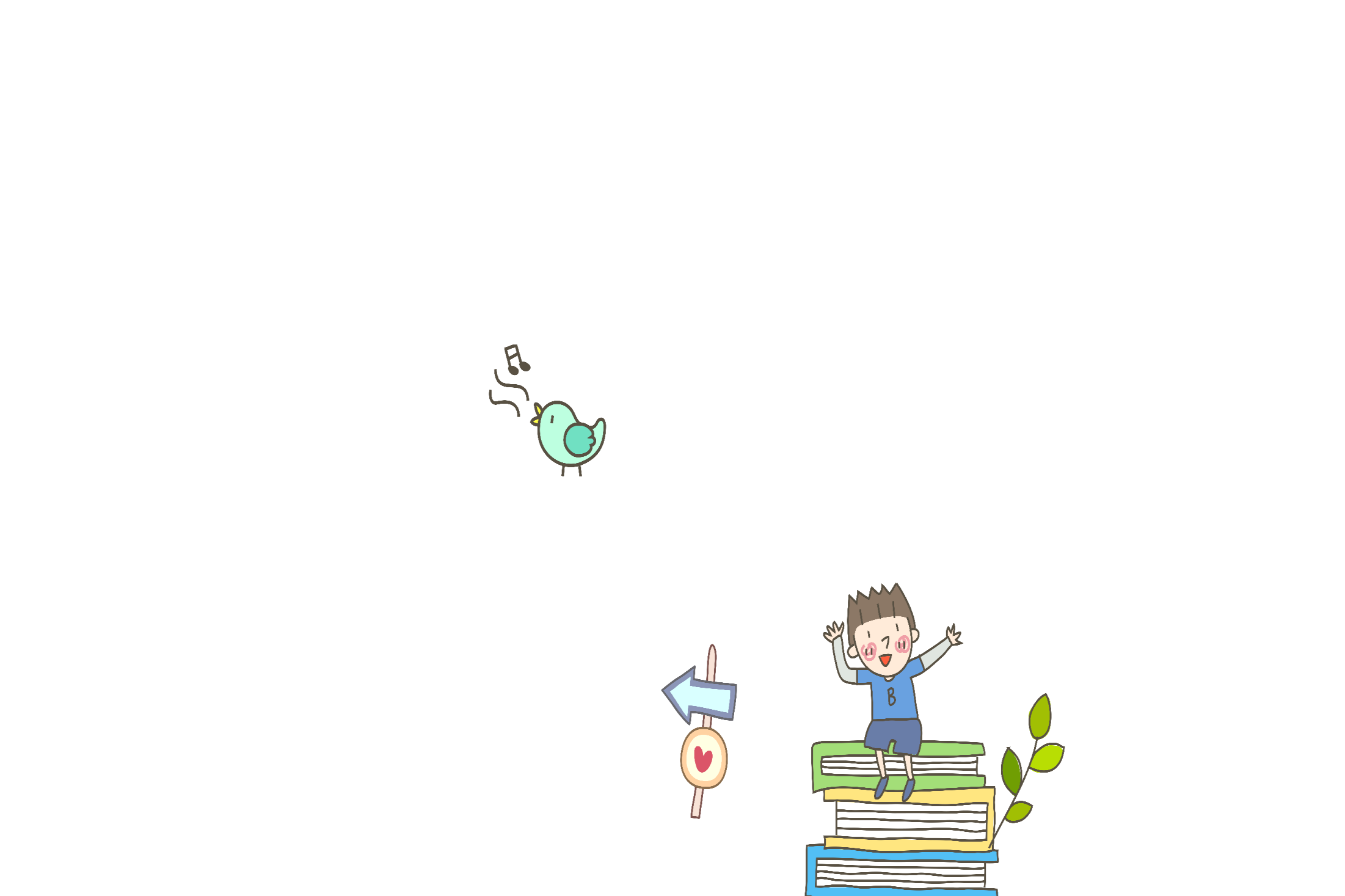 Khám phá
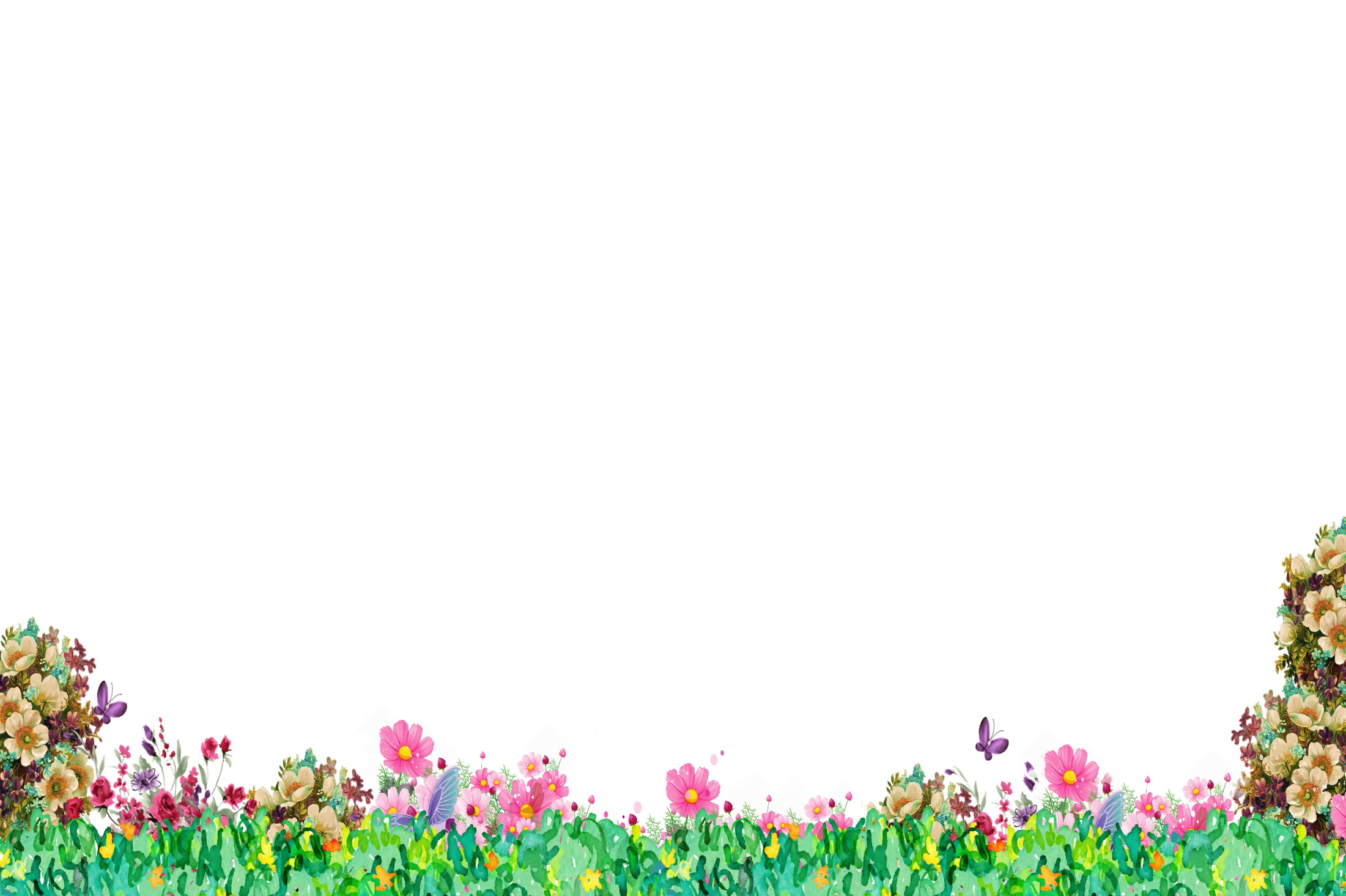 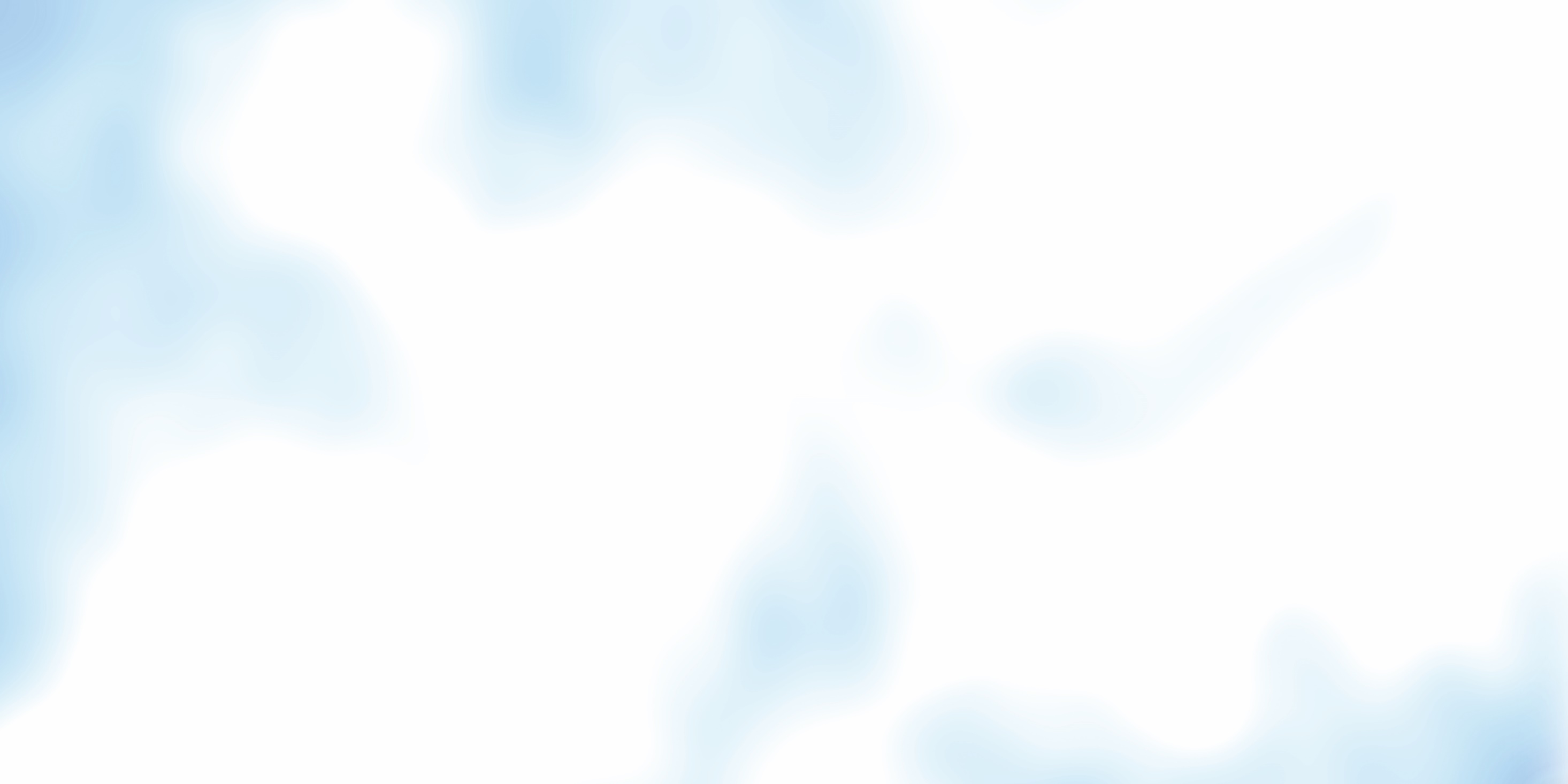 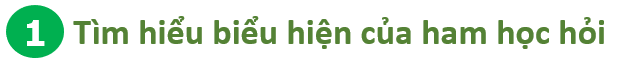 Quan sát tranh và trả lời câu hỏi:
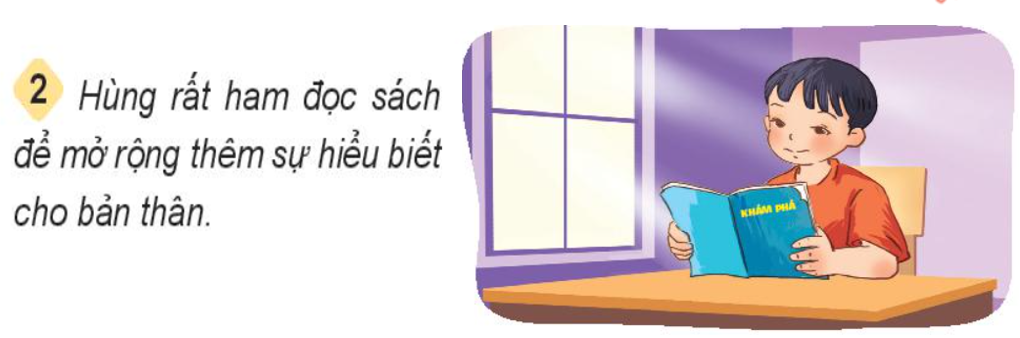 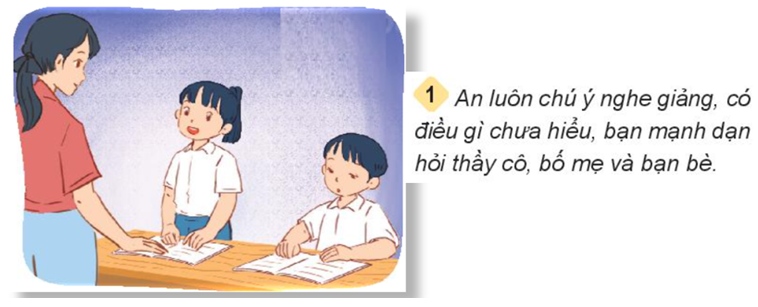 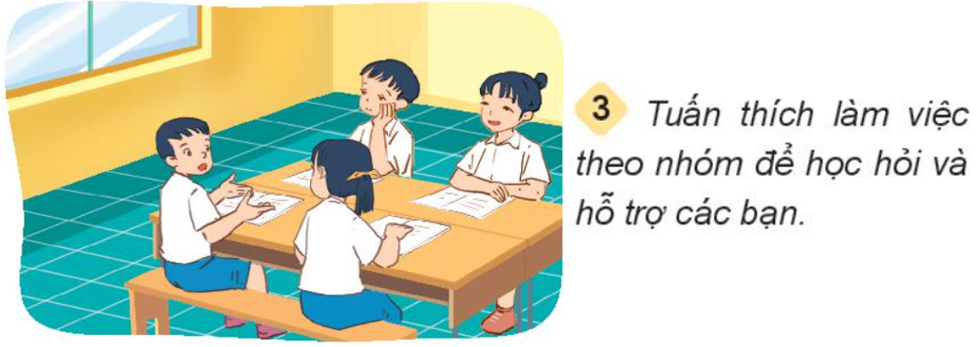 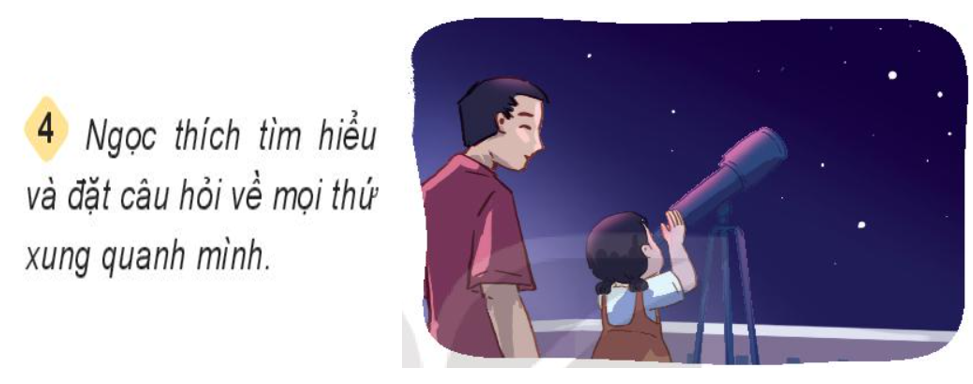 - Hãy nêu những biểu hiện của ham học hỏi qua các bức tranh trên?
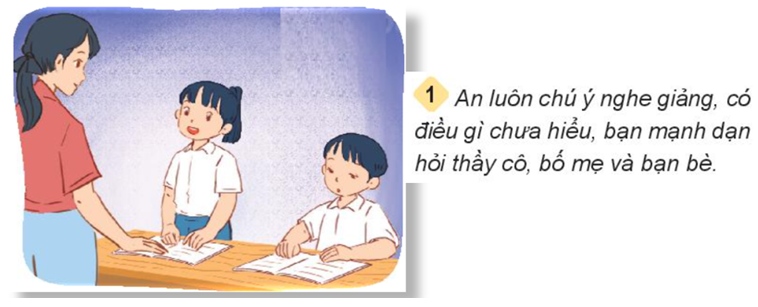 Sẵn sàng hỏi người khác về những điều mình chưa biết.
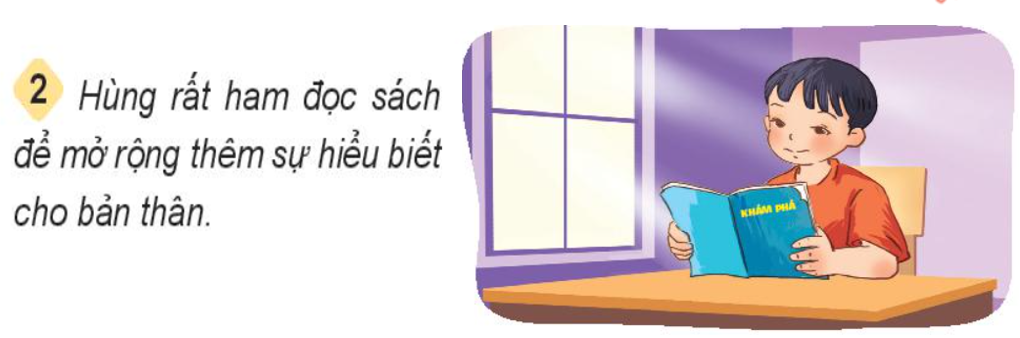 Chăm chỉ đọc sách để mở rộng vốn hiểu biết của mình.
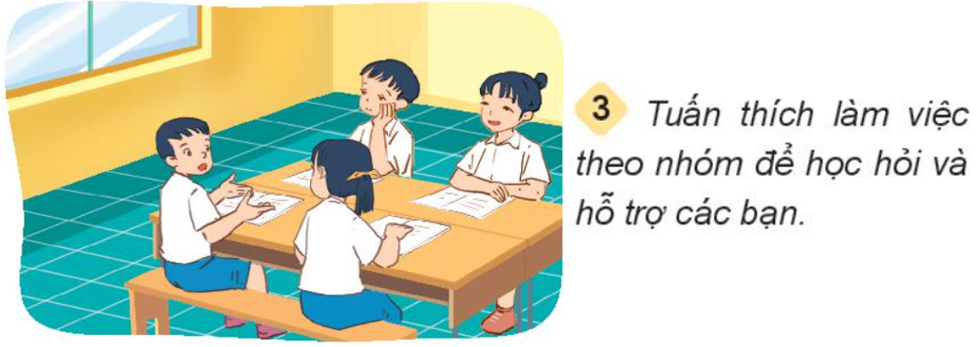 Tích cực tham gia hoạt động nhóm để học hỏi từ bạn bè và tăng cường khả năng làm việc nhóm.
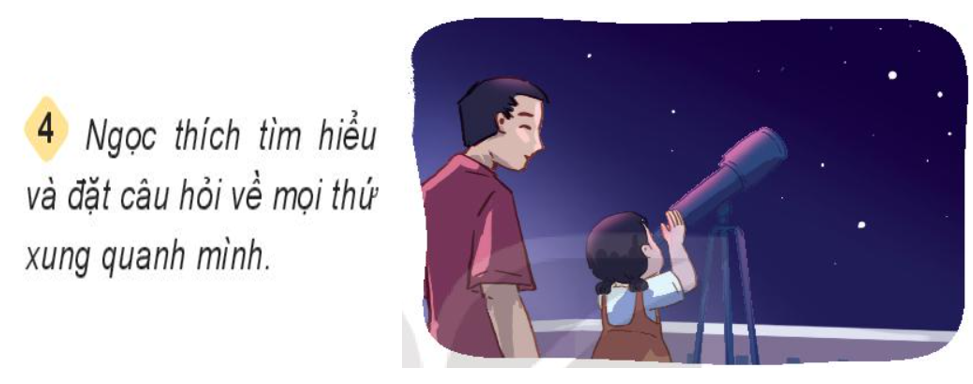 Ham học hỏi và đặt câu hỏi về mọi thứ xung quanh mình.
- Em còn biết những biểu hiện nào khác của việc ham học hỏi ?
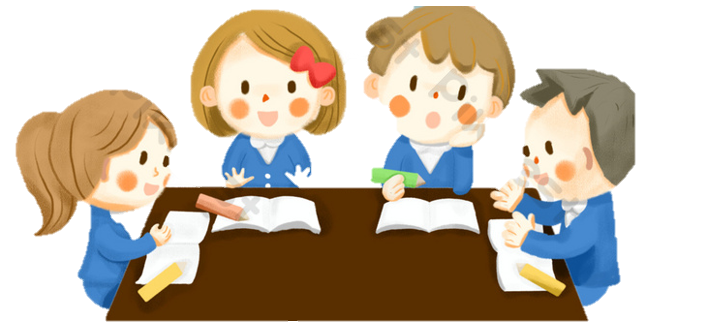 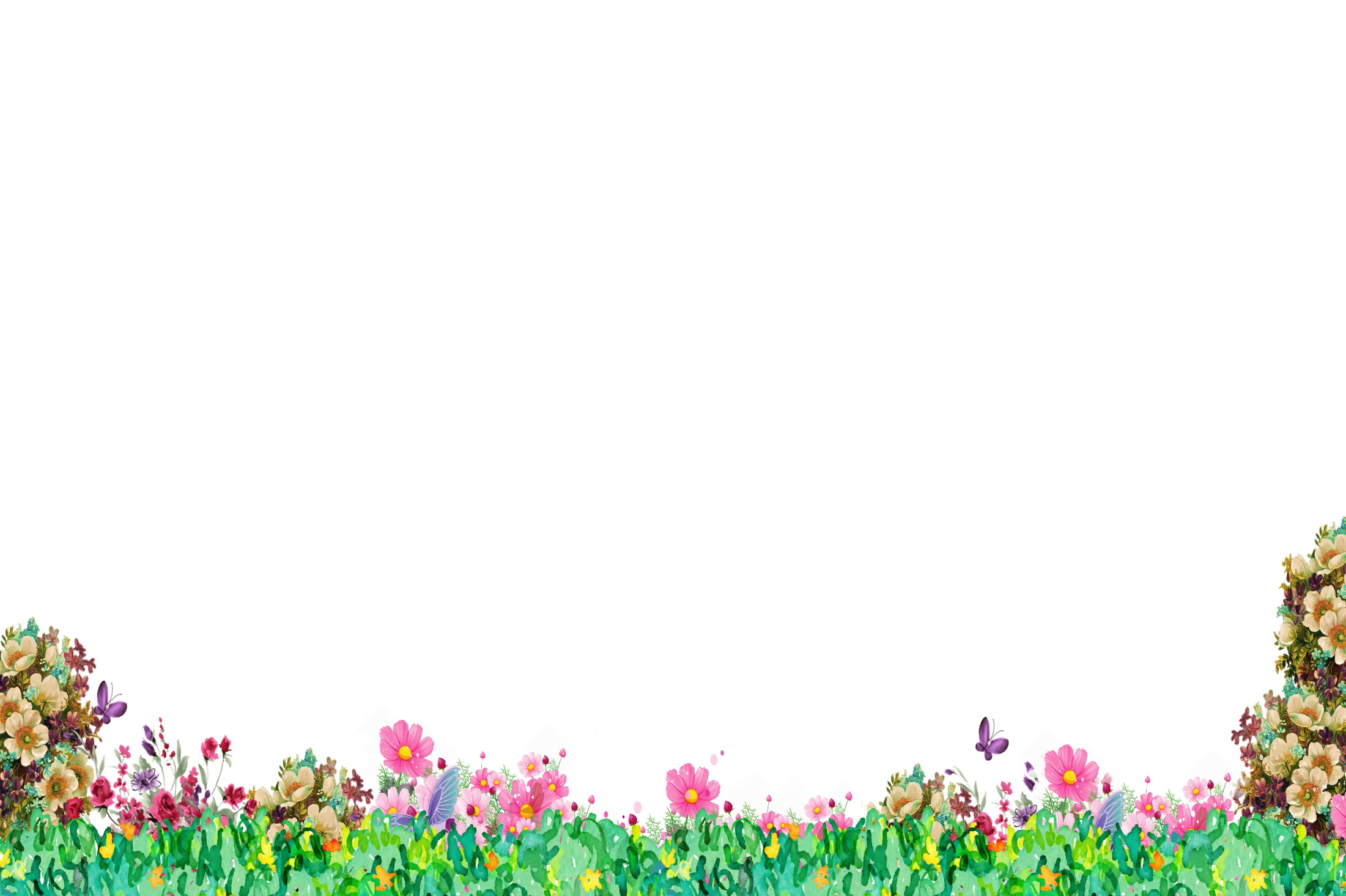 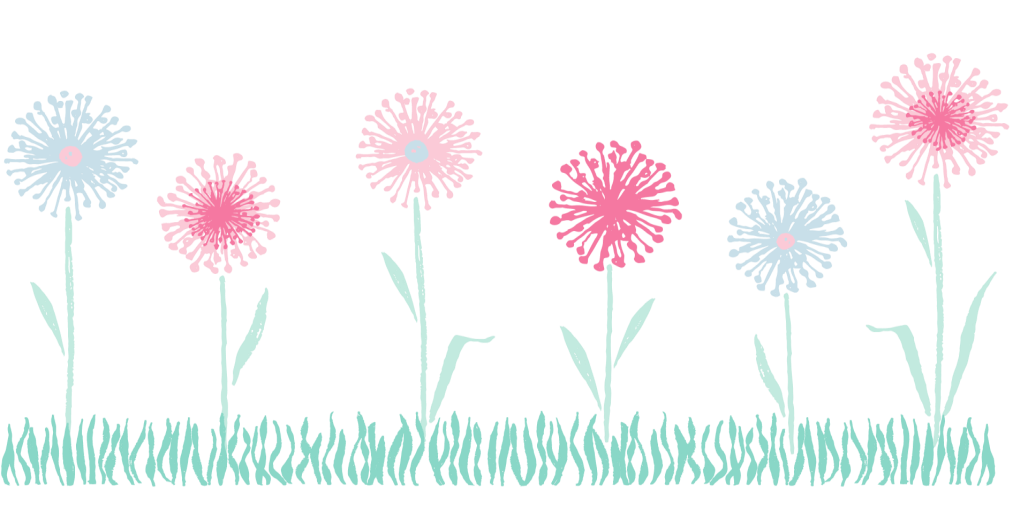 Tìm hiểu trên các trang mạng về những kiến thức mà mình chưa biết
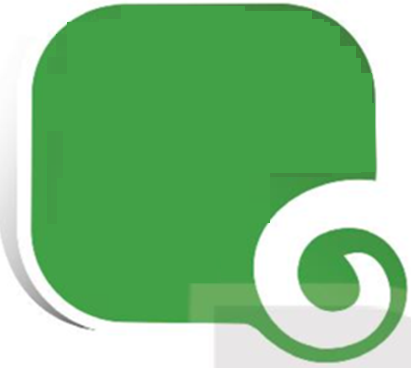 Những biểu hiện khác của việc ham học hỏi là:
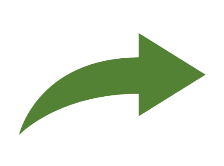 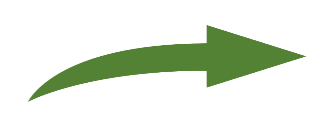 Giao lưu văn hóa, kiến thức với các bạn trong và ngoài nước.
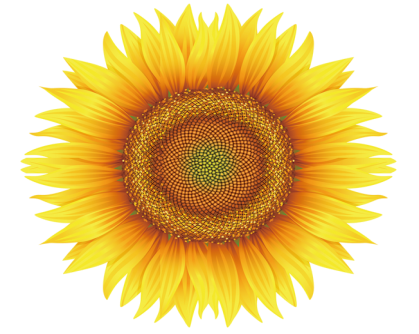 Biểu hiện của ham học hỏi: Không giấu dốt, sẵn sàng học hỏi người khác về những điều mình chưa biết; chăm đọc sách để mở rộng sự hiểu biết; tích cực tham gia hoạt động nhóm để học hỏi từ các bạn; thích tìm hiểu và đặt câu hỏi về mọi thứ xung quanh,…
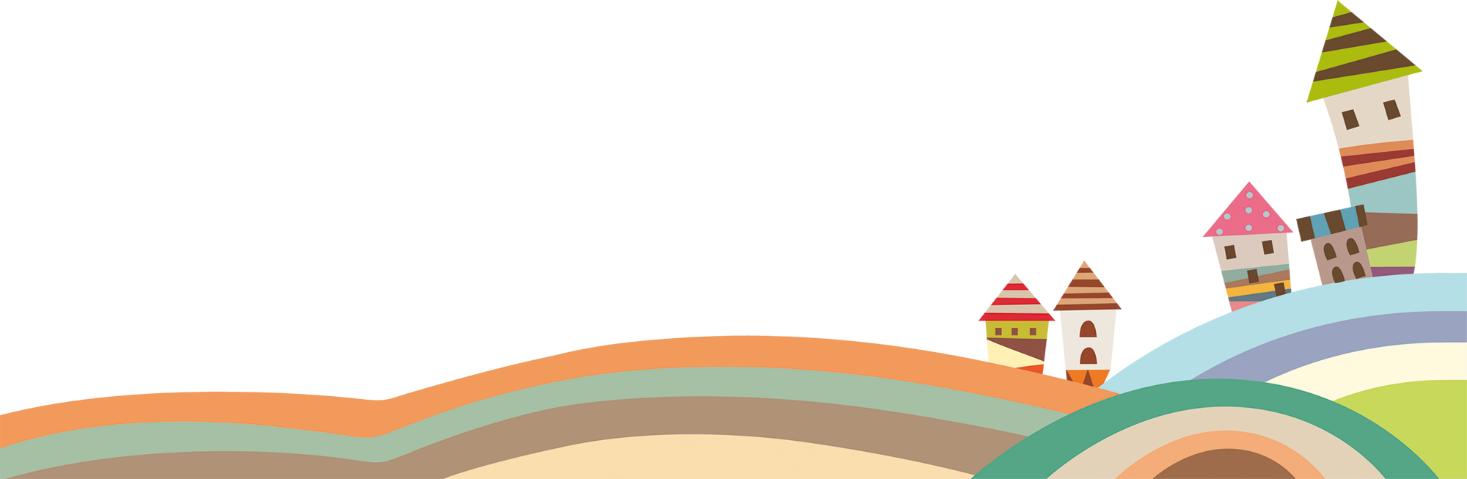 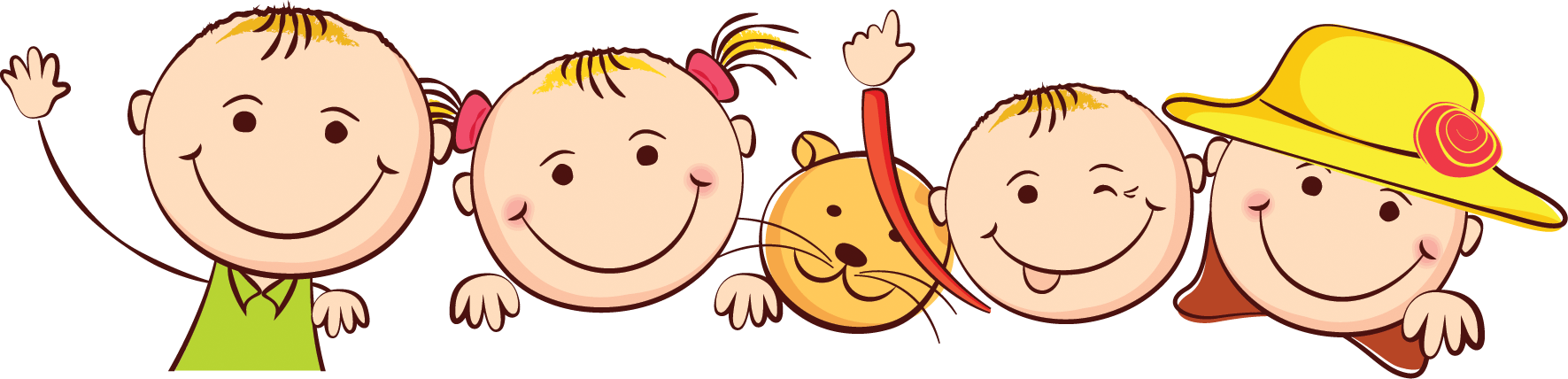 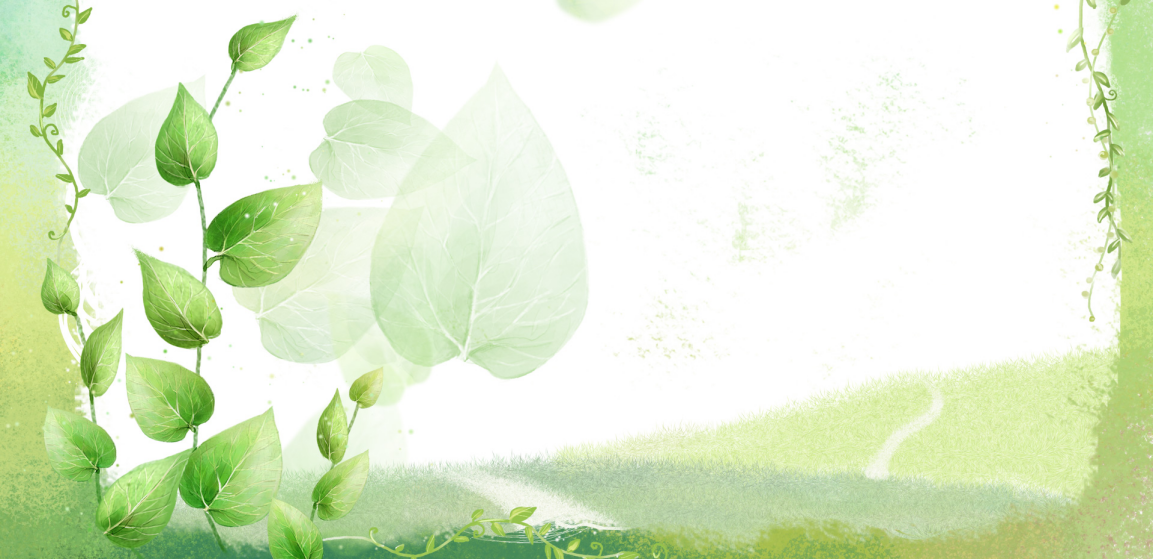 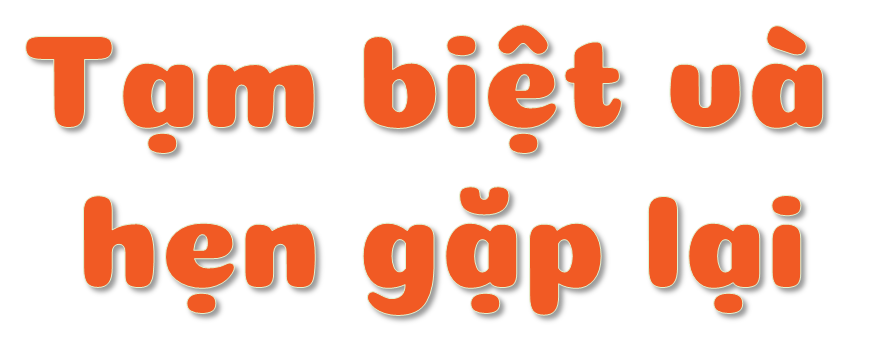 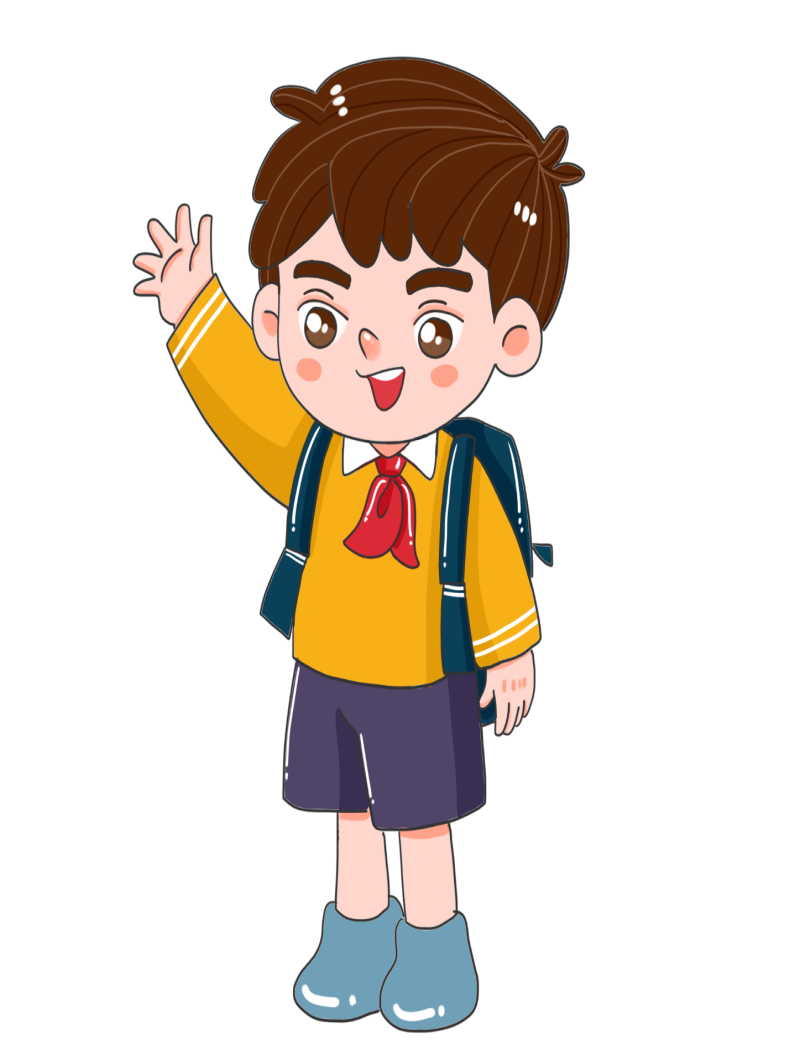